AES conference – 1 September 2011
A Developmental Evaluator’s influences on piloting innovative Sustainability and Climate Change Adaptation programs

Case study of Randwick City Council’s Sustainability Education Hub programs:
Sustainability makeover
Living Smart
Creating Ecocentres
Local Sustainability Leaders

 Philip Booth – Learnscaper consultancy
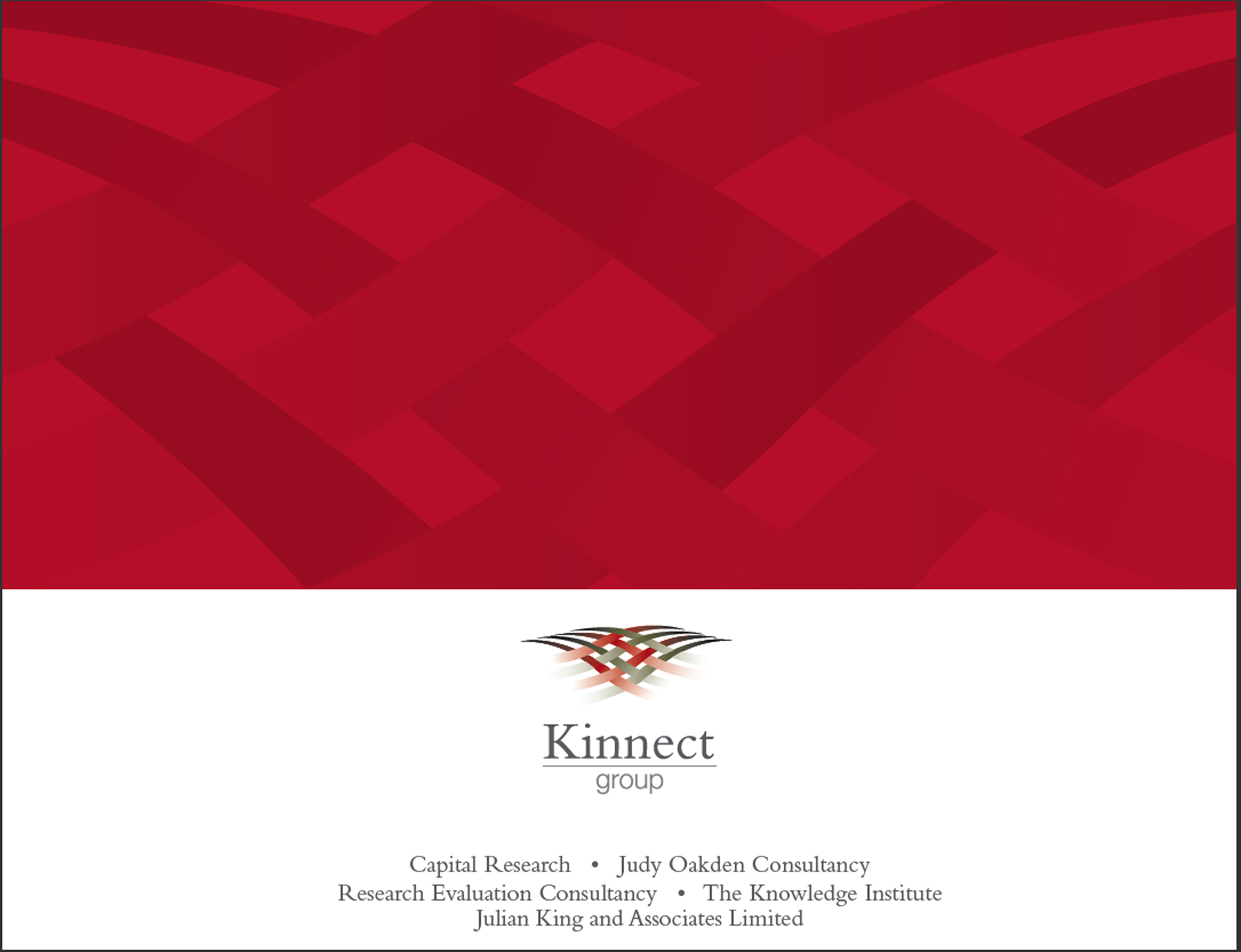 Developmental evaluation
- A practitioner’s introduction 

Kate McKegg and Nan Wehipeihana
Five purposes of developmental evaluation
[Speaker Notes: Ongoing development adaptation of a programme, strategy or innovation to new conditions in complex dynamic situation
	When economic conditions are changing, large scale immigration – community housing services as economic and social conditions change.  Major shift of moving away from soup kitchens and overnight ‘doss’ house accommodation to thinking differently about solving homelessness.  Ongoing adapation

Adapting effective general principles to a new context the dynamic middle between top-down and bottom-up forces for change
	Whānau Ora – Large pool of funding that is available to Māori providers in Health Housing Social Services to come together to develop new and innovative ways of working – on long term intractable social  and health issues.  High level outcomes, which providers are adapting…  Top down policy, bottom up need – providers in the middle responding to both

Developing a rapid response in turbulent, disaster situations and exploring real-time solutions and generative innovative responses
	Actual earthquake response – Student army now replicated in Japan;]
Five purposes of developmental evaluation
Adapted from Patton (2010)
[Speaker Notes: Pre-formative development of a potentially scalable innovation a period of exploration to shape a model that is more fully conceptualised, potentially scalable intervention
	HOP

Major systems change and cross-scale development evaluation how major systems change unfolds, evidence emergent tipping
	Change in intensive farming practices to more sustainable agricultural practices and farming systems – as we reach the environmental limits of our land and water… EW Tipping point here, dirtying dairying – tipped the community to pressure…. Kate to insert regional issues across New Zealand]
Big questions that Randwick needs answers to!
What would a sustainable Randwick City look like?
How best to engage the community in journeying towards more sustainable lifestyles and urban fabric?
What are the best sustainability learning/engagement programs on offer from elsewhere?
Can we successfully adapt pilots of these to the Randwick context?  Or do we design our own innovative programs?
How do we assure funding agencies that the pilots attained intended aims and outcomes, and represent value for money?  [Reveals tensions between DE approach to innovation vs assumed summative evaluation of a steady-state system]
Situations in which this…
Vision
IMPACT
OUTCOMES
FORMATIVE
SUMMATIVE
OUTPUTS
ACTIVITIES
INPUTS
Plan
Time
Source R Grau-Wilson & Wehipeihana 2011
…looks like this
Vision
OUTPUT
OUTPUT
OUTPUT
ACTIVITY
OUTPUT
ACTIVITY
OUTCOME
OUTCOME
OUTCOME
OUTCOME
OUTCOME
OUTCOME
OUTCOME
INPUTS
ACTIVITY
Plan
OUTPUT
Time
INPUTS
ACTIVITY
Source R Grau-Wilson & Wehipeihana 2011
INPUTS
INPUTS
[Speaker Notes: It is part of the DE evaluator role, to capture the system dynamics, inter relatioships and inter connections
And BECAUSE of that we need to draw on systems knowledge and complexity thinking 
Particularly if we are going to help explain how the system functions, how change might happen…
Where the leverage points are for change…

So there is a BIG difference being able to describe the parts – and being able to describe  how they function together e.g. the human body, little more simple a car… In a policy or community setting, we can identifty stakeholders, resources, activities and attitudes…. BUT many of our current frameworks don’t help us to understand how all of these things function (interact) together….]
Some key complexity concepts
Adaption
Emergence
Non-linearity
Uncertainty
Interdependence
Resilience
Rapid change in dynamic situations
DE - distinct niches
Two distinct niches
Pre-formative or ‘front end’
Dynamic situations
Support exploration and innovation before there is a program model (pre-formative)
Support the ongoing development and adaption of a program or other innovation in emergent, complex, dynamic situations
[Speaker Notes: Supports ongoing real-time decisions about what to change, expand, close out or further develop

Formative evaluation is most commonly conceived as evaluative effort aimed to help programmes with initial design and set up, improve implementation, i.e.,  getting programmes settled and stable - ready for summative evaluation  -  or more importantly aimed to set up a programme model of some sort,  

Summative evaluation addresses the question – did the program work?  This requires a clear understanding and specification of the IT.  This needs to be identifiable if we are going to be able to say something about the IT, and formative evaluation has played an important role in this process. 

Summative evaluation’s purpose is most commonly understood to be about determining the value or worth of a programme, in order to make decisions about continuing, expanding or stopping it.  


DE can be  Pre-programmatic – such as working with a community to try and find ways to work with youth – lots of things are tried, piloted, tested out – not everything works, and changes are made…this is development, and is not just about improvement – it is about exploring the parameters of an innovation – as it takes shape.  What’s being tried is an approach, more than a model.   It is about helping people clarify, focus and articulate what they are doing, as they do it. 

DE also supports ongoing development – adaption.  And this is not necessarily the same as improvement. Change is conceived very often necessary adaption to new circumstances or conditions.   Implementing strategy in organisations, or even programs in the real world just doesn’t happen in a neat way.  Although there is the intended implementation, what unfolds is always somewhat different.  Some things get dropped or go undone, and some new things emerge, as new opportunities arise.  

In this ‘real world’ of developmental implementation, DE helps programs and organisations track and document the changes and adaptions as they happen. 

The distinction between improvement and development is NOT absolute or unambiguous – it is nuanced, and depends on intention and perception. 

But importantly, DE is driven by the program, or by the organisation – so if the program wants to call what they are doing development, then it’s DE they are doing.  

(Chapter 2)]
DE - a distinct niche
Different to formative  and summative
Differs from improvement orientated evaluation (making a programme better)
It  aims to support the ongoing real-time decisions – what to change, expand, close out further develop
Important Distinction:
Differentiate ongoing strategic thinking and periodic strategic planning 
DE as a form of thinking and acting strategically while an innovative intervention unfolds
[Speaker Notes: Formative evaluation is most commonly conceived as evaluative effort aimed to help programmes with initial design and set up, improve implementation, i.e.,  getting programmes settled and stable - ready for summative evaluation  -  or more importantly aimed to set up a programme model of some sort,  

Summative evaluation addresses the question – did the program work?  This requires a clear understanding and specification of the IT.  This needs to be identifiable if we are going to be able to say something about the IT, and formative evaluation has played an important role in this process. 

Summative evaluation’s purpose is most commonly understood to be about determining the value or worth of a programme, in order to make decisions about continuing, expanding or stopping it.  


DE can be  Pre-programmatic – such as working with a community to try and find ways to work with youth – lots of things are tried, piloted, tested out – not everything works, and changes are made…this is development, and is not just about improvement – it is about exploring the parameters of an innovation – as it takes shape.  What’s being tried is an approach, more than a model.   It is about helping people clarify, focus and articulate what they are doing, as they do it. 

DE also supports ongoing development – adaption.  And this is not necessarily the same as improvement. Change is conceived very often necessary adaption to new circumstances or conditions.   Implementing strategy in organisations, or even programs in the real world just doesn’t happen in a neat way.  Although there is the intended implementation, what unfolds is always somewhat different.  Some things get dropped or go undone, and some new things emerge, as new opportunities arise.  

In this ‘real world’ of developmental implementation, DE helps programs and organisations track and document the changes and adaptions as they happen. 

The distinction between improvement and development is NOT absolute or unambiguous – it is nuanced, and depends on intention and perception. 

But importantly, DE is driven by the program, or by the organisation – so if the program wants to call what they are doing development, then it’s DE they are doing.  

(Chapter 2)]
When is DE appropriate?
Situations characterised as:
Highly emergent and volatile (e.g., the environment is always changing)
Difficult to plan or predict because the variables are interdependent and non-linear
Socially complex, requiring collaboration among stakeholders from different organizations, systems, and/or sectors
Innovative, requiring real-time learning and development (Patton 2008; Gamble 2008)
When is DE not appropriate?
Organisations that:
Are not able or willing to commit the time to actively participate in evaluation and to build and sustain relational trust – cannot get beyond the ‘set and forget’ evaluation management approach
Require high levels of certainty– no tolerance for ambiguity
Lack of openness to experimentation and reflection – high level of design certainty required
Lack adaptive capacity – no real ability to make changes
Are unwilling to ‘fail’ or hear ‘bad news’ – fear of failure context overrides learning focus
Have poor relationships between management and staff and evaluators – need respectful and trusting relationships -  critical in a context of uncertainty, ambiguity and turbulence
[Speaker Notes: There are 2 key dimensions of assessment
Context
Organisational Readiness:

Fit: Is the situation complex and emergent? Does the group want to test new approaches?
Readiness: Do current conditions support learning (or could they be shifted to support learning)?]
Roles and relationships of the DE evaluator
Evaluator is part of the innovation team
Facilitator and learning coach
Brings evaluative thinking to the group
Support or share innovators’ values and vision
Present a modality of evaluation whose conduct is congruent with key concepts in Sustainability & Climate Change Adaptation
What competencies are needed to be an effective Developmental Evaluator?
Strategic thinking
Helping groups develop a sense of direction, identify promising paths and strategic lines of enquiry
Pattern recognition
Identifying overarching patterns amid the flow of complex information, relationships and activities
Relationship building
Outstanding people skills, able to ask difficult questions, deal with tension, sensitive, grounded and perceptive – it’s the glue
Servant Leadership
Supporting the work, not driving your own agenda or claiming the spotlight.
Dozois,, Langlois, & Blanchet-Cohen. (2010)
Evaluative Questions:
What’s being developed?  (WHAT?)
What sense can we make of emerging issues, evidence, data about this development?  (WHAT’S EMERGING?)
What is the value / importance /significance of what we are doing / achieving? What does it mean to us now and in the future? (SO WHAT?)
What does this mean for how we should now act? What are our options?  And into the future?  (NOW WHAT)
INFLUENCES AS A DEVELOPMENTAL EVALUATORAT RANDWICK SUSTAINABILITY EDUCATION HUB
1. Facilitating evaluative thinking and adaptive learning
 
Most important influences: drive evaluative thinking skills and adaptive learning among decision-makers 

Working with pioneers – those with the drive to initiate either:
adapt an innovative program that has succeeded elsewhere – Living Smart from Perth/Freemantle; Leadership for Sustainability
devise an innovation to suit a context & respond to needs and gap analyses, stakeholder/community requests for capacity building – master classes and recharge gigs
INFLUENCES AS A DEVELOPMENTAL EVALUATOR continued
2. ‘Catalytic’ questions that drive reflexivity
 
Posed after workshops and/or at end-of-pilot:
 
What were the top 3 things you wanted participants to get/take a way from this course – workshop?  Did they get them?
What were the sweet spots in engaging the participants?
And the flat spots?
How are we tracking with our initial intended aims? 
What’s emerging that we need to learn from, respond to, incorporate?
For the 2nd pilot, what needs to be done differently?
How can we fine-tune the evaluation process to gain adaptive learning feedback from participants?
INFLUENCES AS A DEVELOPMENTAL EVALUATOR continued
3. Clarifying roadmaps that take the Sustainability team towards intended aims 
 
How to assist a team manager who is good at identifying objectives & achieving milestones (stays the course on a defined track) but not so good when the big aims seem washed away &/or the wheels spin on emergent factors?  

Those situations require ‘emergence management’ by the developmental evaluator, till a new track appears &/or the wheels grip again.
Last but most controversial…
4. Providing snapshots of an emerging program logic

Delusional: ‘playing the game’ of conducting end-of-program evaluations and writing reports to funding agencies from within a ‘conceptual cage’ of static program logic models – incongruent with dynamic, rapidly evolving pilots

Preferred position:  present contingent program logic models.  Snapshots every 3- to 6-months – or after significant development pulses - of a crystallising program logic and design, in real-time, to iteratively understand where we began from, where we have travelled to, and where to from here (like before- and after- photos of a landscaping project).